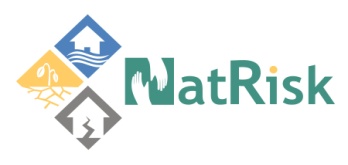 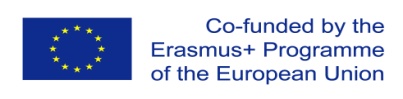 Development of master curricula for natural disasters risk management in Western Balkan countries
Presentation title
Name of presenter
Name of organization
Logo of your organization
Name of Event/ Date
Project number:  573806-EPP-1-2016-1-RS-EPPKA2-CBHE-JP
 
"This project has been funded with support from the European Commission. This publication reflects the views only of the author, and the Commission cannot be held responsible for any use which may be made of the information contained therein"
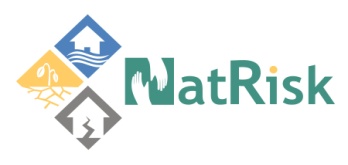 Development of master curricula for natural disasters risk management in Western Balkan countries
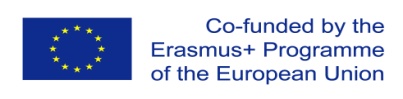 2